Spatial Capacity Guidelines & CV-19 Mitigations
Teaching Spaces
Physical Distancing
Teaching spaces are being re-configured with a physical distancing of students at 1m plus additional mitigations (1m+). This is necessary to provide the capacity needed for face to face teaching. 
Teaching spaces are also being re-configured to allow for teaching staff to maintain a 2m physical distance from students (ref. floor plan). 
An Operational Floor Plan will be produced that will cover each teaching space detailing layout, traffic routes, available sanitising products.
General Mitigations
Enhanced daily cleaning of teaching spaces including frequent touch points.
Signage – traffic routes, physical distancing reminders etc.
Teaching classes to be delivered with a 20 min changeover time to allow safe transition between classes.
Re-enforcement of required behaviours:-
Importance of hand washing and personal respiratory hygiene to be emphasized throughout.
Reminder that persons showing symptoms should isolate and get tested.
The mandatory wearing of face coverings where physical distancing (2m) cannot be achieved. 
Adherence to all the rules and guidance.
Mitigations - Students
We are promoting the use of hand sanitiser before coming into the teaching space.
We will encourage students to adhere to advice on safe access and egress, seating etiquette and social interaction.
We will clearly demark/relocate seating to maintain 1m physical distancing. (ref. floor plan)
We are mandating use of face coverings to support the 1m+ spacing of desks.
We are providing sanitising wipes on entry to each teaching space with students encouraged to wipe down surfaces and frequent touch points where they sit (ref floor plan).
We will advise students to leave no belongings or litter in the room.
Mitigations – Teaching Staff
We will strongly encourage staff to wear face coverings to and from teaching spaces.  In line with the physical distancing guidance, face coverings should be considered mandatory if physical distancing cannot be maintained.
We will re-configure teaching space to allow a 2m physical distance to be maintained from students (ref. floor plan). 
We will place 2m Floor markings for this staff / student interface (ref. floor plan).
We will provide sanitising materials for each teaching station.
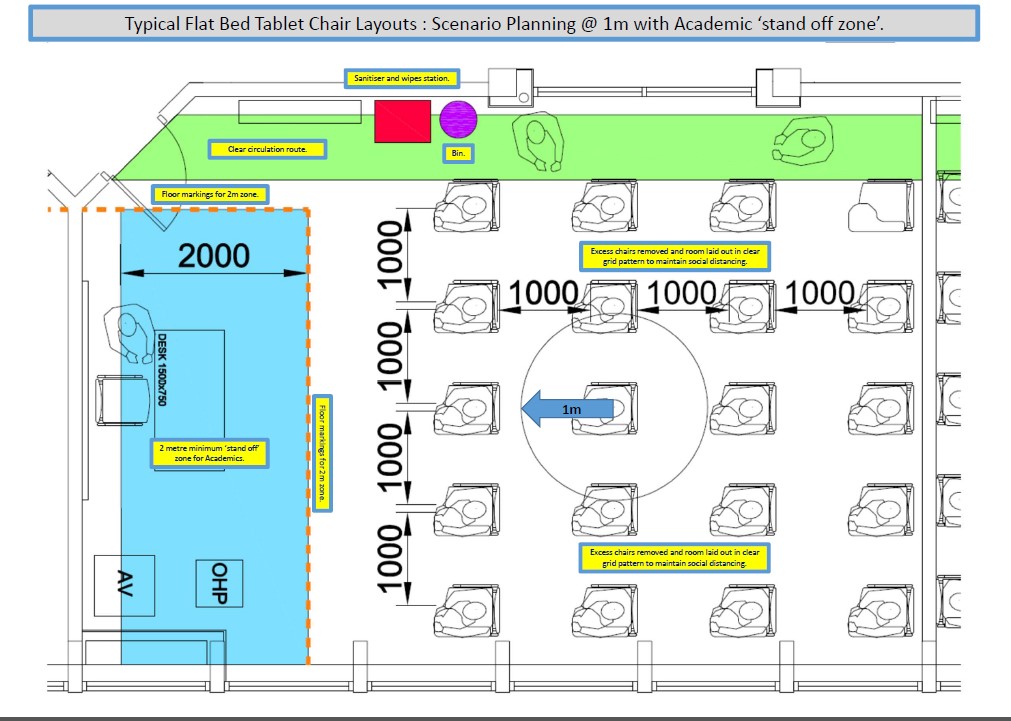